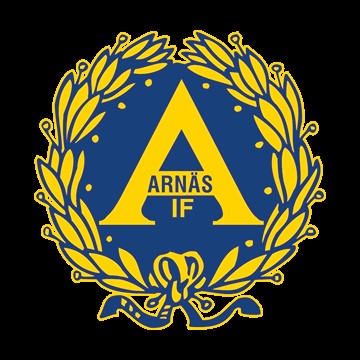 Evenemangsgruppen
2024-08-13
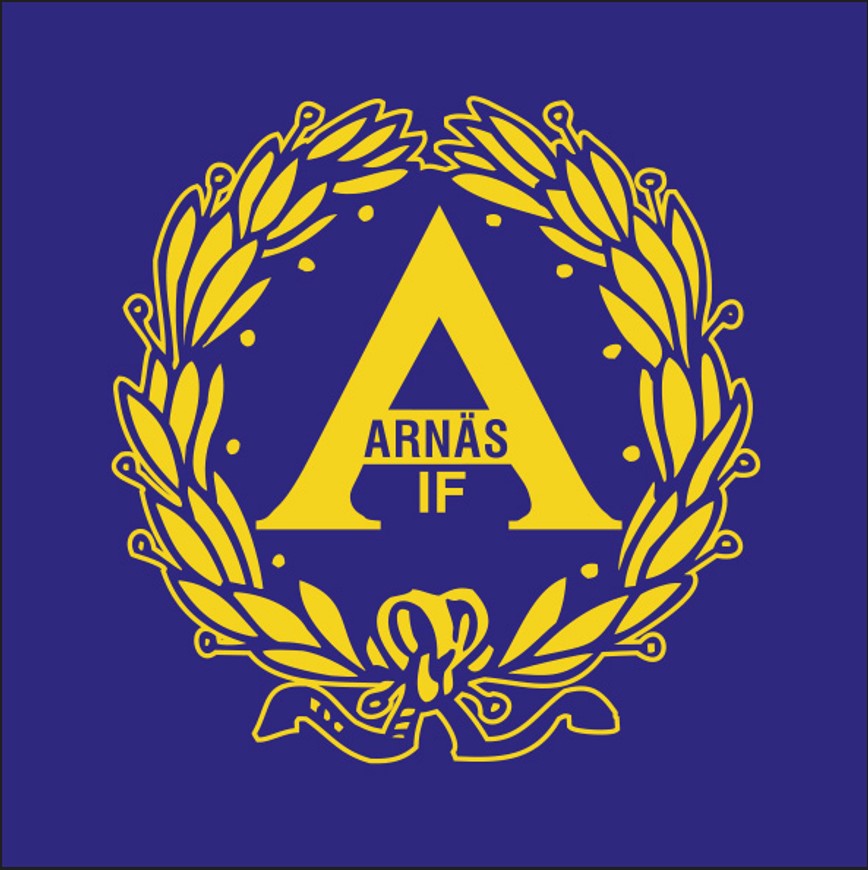 Punkter
Utvärdering Arnäsdagen
Utvärdering Bollkul
Utvärdering Fotbollsskolan
Läktarfest 1 september
Fika
Inför Arnäsdagen
Gemensam QR-kod
Speaker, högtalare, music
Raymond fixar ljudet, F14 tar ansvaret för speaker
Sätta upp matchschema
Magnus fixar det
Annonsering - FB och Instagram
Magnus fixar det
Alla lag tar med sig två långpannekakor (stora bitar)
Ett lag fixar mjölkfria kakor (F15)
Inga nötkakor
Fix dagen innan Arnäsdagen kl. 17.00
Samling kl. 9.00 den 1/6 
För avlämning av kakor
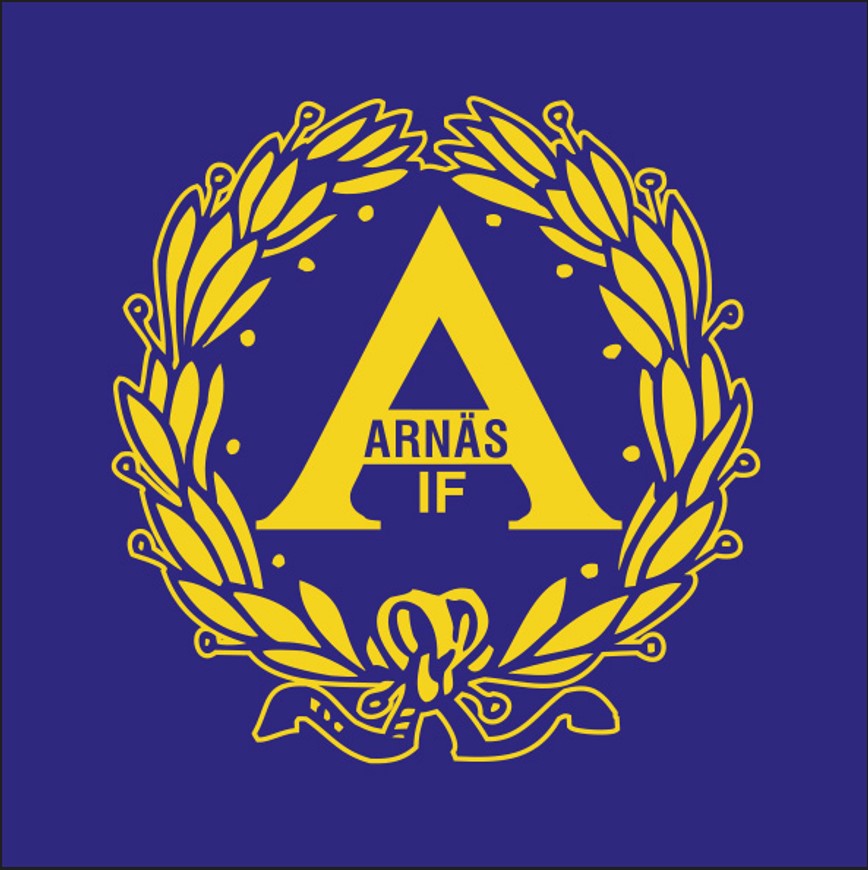 Fördelning av arbetsuppgifter
P13 – U5 Speedshootning, (10 kr)
Kaffeförsäljning
P16 Lotterihjul, (15 kr)
Sponsring godis (Magnus)
F15 – minigolfbanor, highscoretavla och 50/50 lotteri (20 kr)
Damlaget – K11 Kiosk
F13 – U7 Kiosk
F14 – A11 Kiosk, speaker
P14 – Hamburgare
F16 – Ponnyridning (20 kr)
P15 – Hoppborg (20 kr/5 min) (kaffeförsäljning)
Kiosk
Kaffe
Kakor
Festis
Hamburgare
Vegoburgare
Glutenfria kakor (köpeskakor)
Candy corner – godisregn? (Jeanette)
Coop – utdelning av frukt? (Frida)
Sport77 - kläder
Sponsring fån All office (Raymond)
Muggar
Tiger – kolla med Thore
Ta med pumptermosar! Märk dem med namn
Repotage i 7an (Susanne)
Stängning av Arnäsdagen
Lämna igen hamburgare mm till coop
Frida fixar
Låsning av utrymmen.
Frida fixar
Hej och tack för en rolig dag!Finns det möjlighet att sammanställa anteckningar från dagen, vad som gick bra och vad som kunde göras bättre till nästa år? Kanske lämna anteckningarna till Kansliet eller i en mapp för "Arnäsdagen" som kan lämnas på kansliet så blir det lättare att planera kommande år.
Några förslag till kommande år
Ta fram skyltar med "pilar" som pekar var ponnyridning, kiosker m.m. är. 
En större version av kartan, typ 1x2 m stor? Om den gjordes som magnet-tavla skulle den gå att återanvända till fler tillställningar.
Förberett ett allmänt utskick till motståndarlagen med information om Arnäsdagen och att alla är välkomna att delta i aktiviteterna som pågick på Arnäsdagen. Maila kartan tidigare till alla lagledare för möjligheten att meddela motståndarlagen om vad som händer på Arnäsdagen.
Se över antalet matchvärdsvästar/flaggor/domarutrustning. Många saknade utrustning.
Långsiktigt - se över solskydd/skugga för spelarna på planerna (gärna U5)
Toppen med flera kiosker igång med fika och många aktiviteter. Minigolfen var superfin och ponnyridningen var poppis!
Bollkul 2024
P/F-19 
42 spelare
P/F -18
34 + 32 = 66 spelare (ca hälften nya)
P-17
31 spelare (6 nya spelare)
F-17
14 spelare (5 nya spelare)
Totalt ca 70 nya spelare
Förberedelser bollkul
Möte med de nya ledarna den 28/4 kl 18.00
Bollar pumpades
En väska saknas
Susanne T och Elina delade ut t-shirt, benskydd och sockar
Start ca kl 9.30
Deltagarlista
Sakerna finns i samlingslokalen (tagg för att komma in)
Status på anmälningarna:
179 spelare
17 ungdomsledare
Föräldrar på plats:
F12
F13 
P13  
P12
Genomgång med SISU den 8 maj
Föräldragenomgång den 19 maj kl. 18.00
Ledarutbildning för ungdomsledarna den 19 juni med ÅFF
Fotbollsskolan den 24-27 juni
Inför fotbollsskolan
Fika från Coop
Beställa kläder, vattenflaska och bollar
 senast den 20 maj (absolut senast den 24 maj)
Ingen Arnästigern
Meddela skolan ang. fotbollsskolan
Boka in gästföreläsare
Kyrkan – Kunde inte medverka
Räddningstjänsten
Polisen
Själevads spelare/FV – ställde inte frågan
SISU – Var på plats, mest för ledarna.
Fotbollsskolan – Strax innan start
Schemat
Läggs ut på laget.se? Mejl istället
Fixa skyltar till omklädningsrummen
Flaggor/länder samt spelarnas och ledarnas namn
Pumpa bollarna
Viktigt att göra det i omgångar, de spricker annars
Se till att få LOK-stöd för alla deltagare – Kansliet, hur gör vi det?
Bra att tänka på!
Delat upp allt på laget.se under Evenemangsgruppen
Ungdomsledarna
Häfte med uppgifter
Materiel att använda
Västar
Koner
Bollar – pumpar
Mål
Hinder
Vart ska föräldrarna meddela om barnet blir sjuk?
Kansliet tar frånvaromeddelanden
Vattenkrig, vart får man hålla hus?
Gå igenom listan på t-shirt så alla får rätt storlek på morgonen, föräldrarnas hjälper ungdomarna
Förtydliga mobiletik
Under fotbollsskolan
Se till att:
Finnas på plats och hjälpa ungdomsledarna vid behov
Hjälpa till att dela ut mellanmål
Gör någon illa sig så hjälper ni till med plåster eller annat
Lista på telefonnummer till föräldrarna
Lämna aldrig de minsta barnen själva
Material:
Alla barn ska få en t-shirt och vattenflaska första dagen
När fotbollsskolan är slut får alla var sin fotboll

Samlas in efter varje förmiddag och eftermiddag:
Västar
Bollar
Koner
Ekonomi Fotbollsskolan
Intäkter
179 * 500 = 89 500 kr
Trygghetsaktivitet (ÅFF) =10 000 Kr
Aktiva föreläsningar = XX*100 = Ca 25 000
LOK-stöd = (7 *4)* 179 = 5000 kr (dock osäker hur vi gör detta)

Summa: Ca 124 500 kr, exkl LOK
Utgifter
Lön: 46 150 kr
T-shirt, boll, vattenflaska och T-shirt, shorts = ca 25 000 kr
Coop - mellanmål
Efter fotbollsskolan
Utvärdering
Läktarfest 1 september (söndag) kl. ??
Anledning till fest:
Arnäs 75 år
Ny huvudsponsor
Ny läktare

Att göra:
Fika
Kaffe
Saft/Dricka
Övrigt?
Nästa möte